Describing what people have
TENER in singular persons [revisited]
SSCs [CA], [CO], [CU] [revisited]
Y8 Spanish
Term 1.2 - Week 3 - Lesson 19
Victoria Hobson / Nick Avery / Jack PeacockArtwork: Mark Davies

Date updated: 05/07/2022
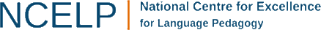 [Speaker Notes: Artwork by Mark Davies. All additional pictures selected are available under a Creative Commons license, no attribution required.

Learning outcomes (lesson 1):
Introduction of numbers 13-20
Consolidation of SSCs [CA], [CO], [CU]
Consolidation of the previously taught forms of TENER (singular persons only)
Consolidation of subject pronouns (yo, tu, él, ella)
Word frequency (1 is the most frequent word in Spanish): 
8.1.2.3 (introduce) vocab set: cine [952]; abierto [654]; cerrado [1201]; miedo (de algo) [491]; razón [360]; suerte [723]; éxito [708]; sueño [450]; calor [945]; en cambio [cambio-329]
numbers 13-20: trece [2700]; catorce [2411]; quince [1215]; dieciséis [3373]; diecisiete [3430]; dieciocho [2730]; diecinueve [4232]; veinte [819]  
8.1.1.7 (revisit)
permitir [218]; decidir [368]; dividir [1385]; cubrir [611]; repartir [2161]; fiesta [796]; canción [982]; bebida [2787]; costo [1707]; juego [409]; incluso [336]; fuerte² [435]
8.1.1.2 (revisit) cantar [717]; tomar¹ [133]; coger [1001];  intentar [411]; ganar¹ [295]; concierto [1456]; premio [1090]; año [46]; autobús [3709]; hasta¹ [60]; además [155]; por² [15]; canción [982]

Source: Davies, M. & Davies, K. (2018). A frequency dictionary of Spanish: Core vocabulary for learners (2nd ed.). Routledge: London

The frequency rankings for words that occur in this PowerPoint which have been previously introduced in NCELP resources are given in the NCELP SOW and in the resources that first introduced and formally re-visited those words. 
For any other words that occur incidentally in this PowerPoint, frequency rankings will be provided in the notes field wherever possible.]
Fonética
escuchar / escribir
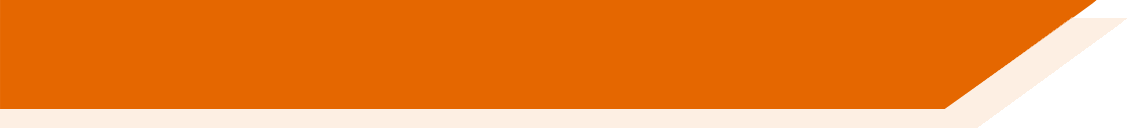 Escucha y escribe la palabra. ¿Es ‘ca’, ‘co’ o ‘cu’? 
Luego, escribe la frase en inglés.
calle
casa
Hay una ______ azul en mi ______.
There is a blue house on my street.
1
I want to listen to music in / at a concert.
música
escuchar
concierto
Quiero __________ ________ en un __________.
2
coche
banco
cerca
Mi _______ está ______ del _______ .
My car is near the bank.
3
cantar
It is fun to sing with friends.
con
Es divertido _______ ____ amigos.
4
documentos
cultura
Estudio ________ y _____________ antiguos en clase.
I study culture and old documents in class.
5
comprar
Quiero _________ el ________ ________ .
caballo
blanco
6
I want to buy the white horse.
[Speaker Notes: Timing: 8 minutes

Aim: to consolidate understanding of the SSCs [ca], [co] and [cu] and of the words used to practise them.

Procedure:
1. Students listen to audio and write the missing words.
2. Students then translate the sentence into English.
3. The teacher checks answers. It may be worth helpful to highlight how ‘en’ can translate into English as ‘in’ or ‘at’ in item 2. 

Transcript:
Hay una casa azul en mi calle.
Quiero escuchar música en un concierto.
Mi coche está cerca del banco.
Es divertido cantar con amigos.
Estudio cultura y documentos antiguos en clase.
Quiero comprar el caballo blanco.

Vocabulary from revisited sets:
8.1.1.2: concierto [1456]]
Fonética
escuchar / escribir
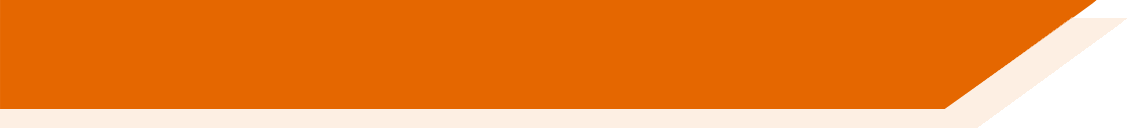 Escucha y escribe la palabra. ¿Es ‘ca’, ‘co’ o ‘cu’? 
Luego, escribe la frase en inglés.
Hay una casa azul en mi calle.
There is a blue house on my street.
1
I want to listen to music in / at a concert.
Quiero escuchar música en un concierto.
2
Mi coche está cerca del banco.
My car is near the bank.
3
It is fun to sing with friends.
Es divertido cantar con amigos.
4
I study culture and old documents in class.
Estudio cultura y documentos antiguos en clase.
5
Quiero comprar el caballo blanco.
I want to buy the white horse.
6
[Speaker Notes: VARIATION
Students write the full sentence. This may be more suitable, depending on the ability of the group.

See slide 2 for aims, procedure and transcript.]
Vocabulario
escuchar
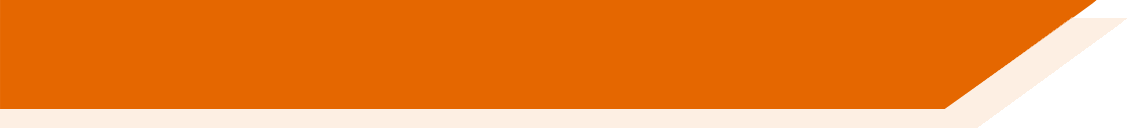 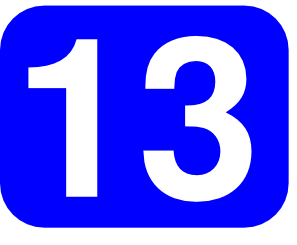 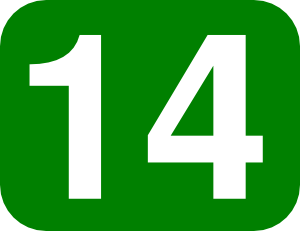 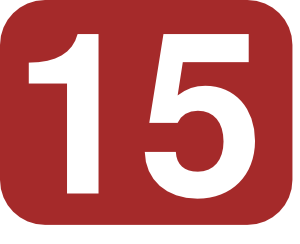 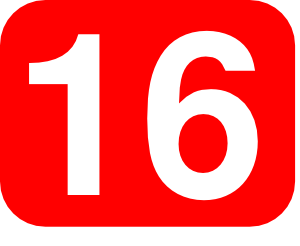 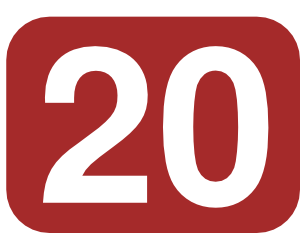 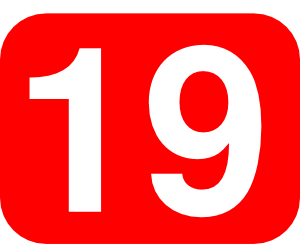 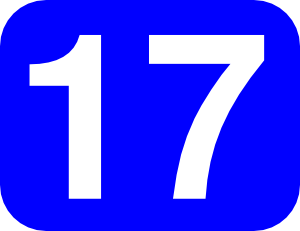 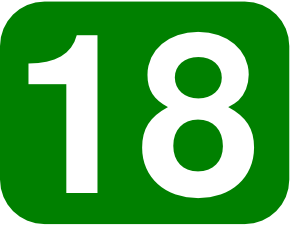 [Speaker Notes: Timing: 2 minutes

Aim: to introduce and practise the new vocabulary items (numbers 13-20) in the oral modality. Their pronunciation is modelled by a native speaker.

Procedure:
1. Click the arrow trigger to play the audio.
2. The teacher could also ask students to repeat the number out loud, after hearing it, and could focus students on where the stress falls within each word.
3. For further practice, students could turn away from the board, and so not see which audio button the teacher clicks. They would listen and write down the number they hear in numerical form/English.]
¿Cuál es el número?
hablar
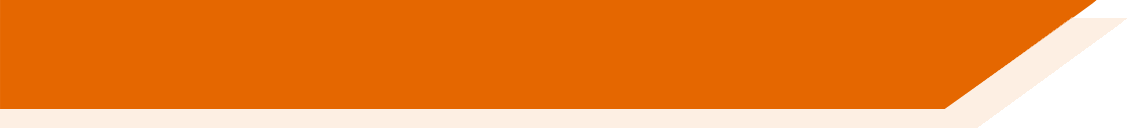 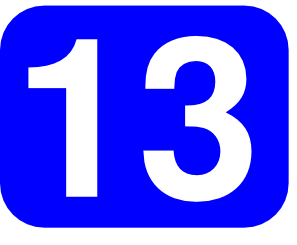 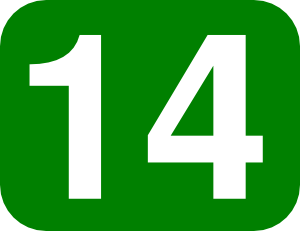 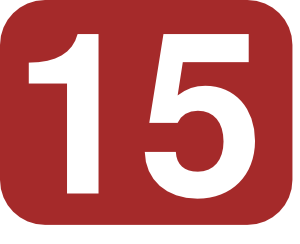 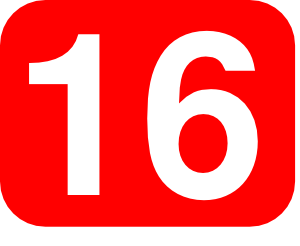 dieciséis
trece
catorce
quince
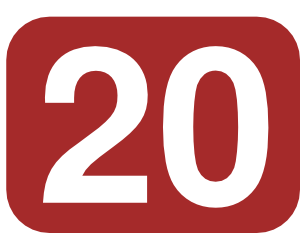 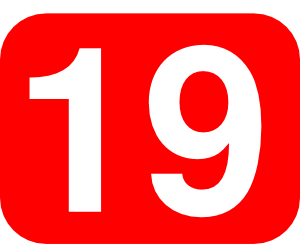 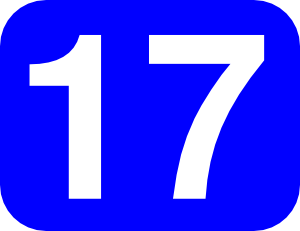 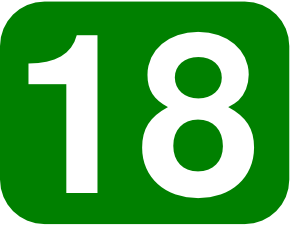 diecisiete
diecinueve
dieciocho
veinte
[Speaker Notes: Timing: 4 minutes

Aim: to introduce and practise the new vocabulary items (numbers 13-20) in the written modality

Procedure:
The teacher chooses a number, writing it down on a mini-whiteboard or piece of paper.
The students have to guess the number the teacher has chosen.
The teacher tallies a point for every incorrect guess. This will show students how the game will work when they play it in pairs (see next steps).
Students play the game in pairs, taking it in turns to be the person guessing.
Students keep a tally for every incorrect guess. The person with the lowest score wins (i.e. the person who has made the least incorrect guesses during the whole game)]
Tener [revisited]
gramática
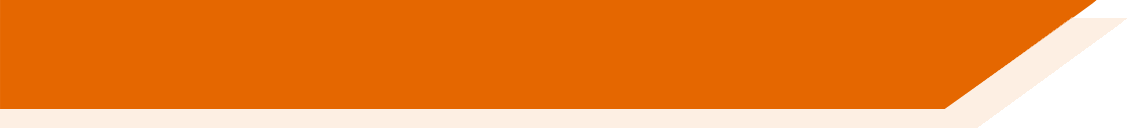 to have / having
In Spanish the verb tener means = ____________________.
Remember, when comparing different people, subject pronouns (I, you, etc.) are used in Spanish to add clarity about who the verb refers to.
yo
tengo
I have = _________________
tienes
tú
you have = ______________
tiene
él
he has = _________________
ella
tiene
she has = ________________
I have a dog, but you have a cat.
Yo tengo un perro, pero tú tienes un gato.
[Speaker Notes: Timing: 1 minute

Aim: 
to recap singular persons of ‘tener’
to recap the subjects pronouns and one of their functions : to add clarity about who the verb refers to when verbs are used to compare different people.

Procedure:
1. Click to bring up each part of the explanation.]
¿Cuántas cosas?
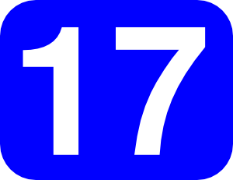 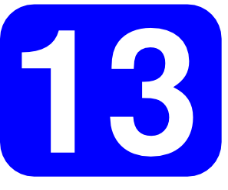 leer
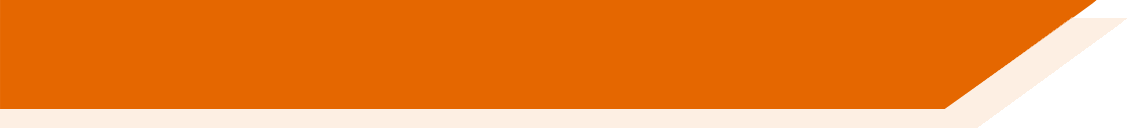 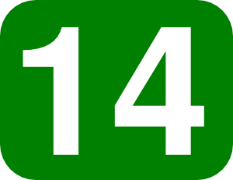 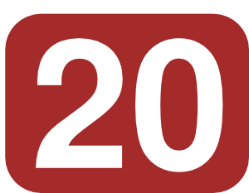 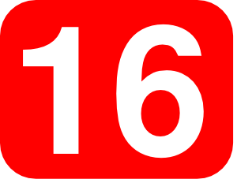 Lee las frases.  ¿Cuántas cosas tiene cada persona?  Escribe el número para ‘I’ y ‘you’.
También escribe en inglés la cosa.
20
13
answers
..……
..……
4
magazines
16
..……
..……
1
pens
14
..……
Notice how you don’t need to repeat the noun. The number at the end of the sentence refers to the noun that was already mentioned (e.g. respuestas).
..……
2
15
cars
..……
..……
..……
songs
3
17
..……
5
prizes
18
..……
..……
19
8
coins
..……
..……
12
20
books
..……
..……
[Speaker Notes: Timing: 7 minutes

Aim:
To practise connecting the subject pronouns ‘yo’ and ‘tú’ with the meanings ‘I’ and ‘you’
To practise understanding numbers 13-20 within sentences.
To practise producing the first and second persons singular of ‘tener’
To practise understanding a range of previously taught nouns and numbers.

Procedure:
1. Students write out the sentence, filling the gaps with the correct form of ‘tener’.
2. Students decide the number of items for ‘I’ and ‘you’, respectively.
3. Students write the item in English for each sentence. 
4. The teacher elicits the full sentence in Spanish from the students as part of the feedback, revealing the parts of ‘tener’ using a mouse click, then moving to the feedback of the quantity and item each time.

Vocabulary from revisited sets:
8.1.1.7: bebida [2787]
8.1.1.2: premio [1090]; canción [982]]
¿Cuántas cosas?
escuchar
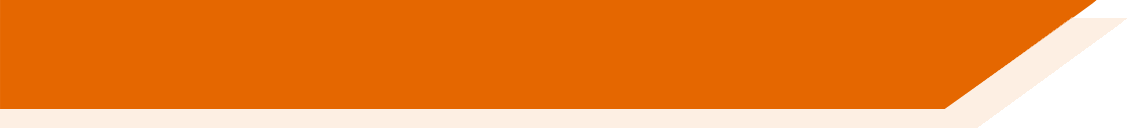 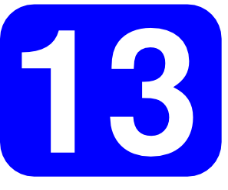 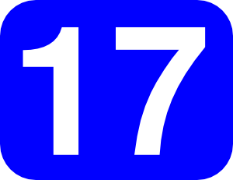 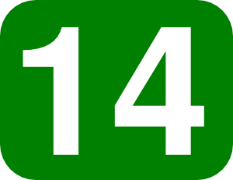 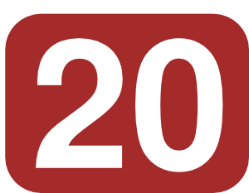 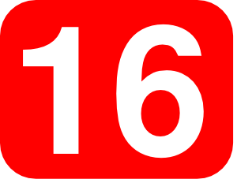 Escucha. ¿Quién tiene más, ‘él’ o ‘ella’?
Escribe en inglés ‘he’ o ‘she’.  
Luego, escribe el número y la cosa en inglés.
Both people will have the same object, so listen carefully for the number – this will be different for ‘él’ and ‘ella’!
she
14 presents
EG
[Speaker Notes: Timing: 1 minute

Aim: to model the task requirements ahead of the listening on the following slide.

Procedure:
Students listen to the example and decide whether ‘he’ or ‘she’ has a greater number of the item. (The verb ‘tiene’ is used for both persons, so attention to the pronouns ‘él’ and ‘ella’ is needed here.)
The teacher plays the audio again to give students a second opportunity to listen. This time, students also write the English for the number and the item. Some students may be able to complete both columns the first time they listen.

Note: the callout box highlights the fact that students won’t be listening out for the noun in step 1. This will help to avoid any misunderstanding about what to listen out for.

Transcript
Ejemplo: ella tiene catorce regalos, mientras que él tiene trece.]
¿Cuántas cosas?
escuchar
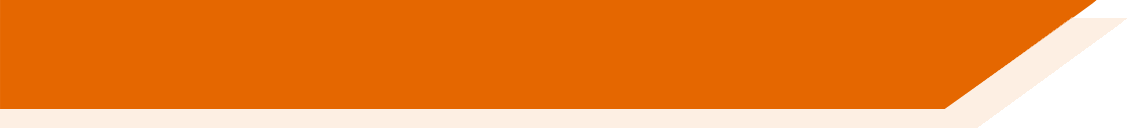 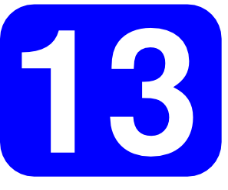 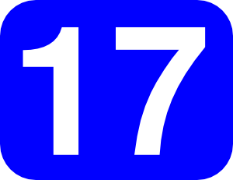 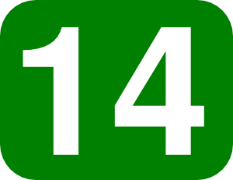 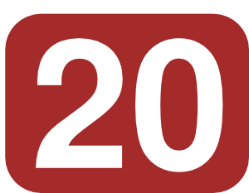 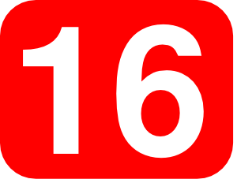 he
20 cameras
1
she
15 questions
2
he
3
16 messages
4
he
19 films
she
5
18 keys
he
17 mobile phones
6
she
14 games
7
she
13 buses
8
[Speaker Notes: Timing: 7 minutes.

Aim: Increase aural awareness of the subject pronouns ‘él’ and ’ella’ and understanding of which person each refers to. To also reinforce knowledge of numbers 13-20 and a selection of revisited vocabulary.

Procedure:
Students listen to the example and decide whether ‘he’ or ‘she’ has a greater number of the item. (The verb ‘tiene’ is used for both persons, so attention to the pronouns ‘él’ and ‘ella’ is needed here.)
The teacher plays the audio again to give students a second opportunity to listen. This time, students also write the English for the number and the item. Some students may be able to complete both columns the first time they listen.
Transcript
1) Ella tiene dos cámaras, pero él tiene veinte.
2) Él tiene cinco preguntas, mientras que ella tiene quince.
3) Él tiene dieciséis mensajes y ella tiene ocho.
4) Ella tiene seis películas. Sin embargo, él tiene diecinueve .
5) Ella tiene dieciocho llaves, pero él solo tiene tres.
6) Él tiene diecisiete móviles; ella tiene siete.
7) Ella tiene catorce juegos, pero él tiene cuatro.
8) Él tiene dos autobuses y ella tiene trece.

Vocabulary from revisited sets:
8.1.1.2: autobús [3709]; juego [409]]
¿Cuántas cosas?
hablar
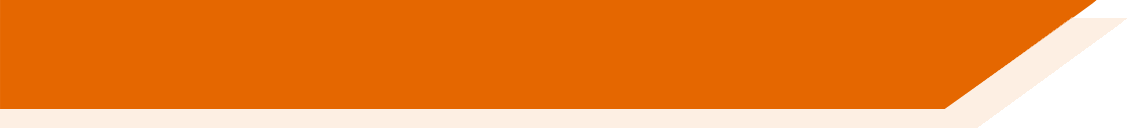 Persona A
Habla con tu pareja.  ¿Qué cosa(s) tiene el chico y la chica, y cuántas?.  Usa ‘él’ y ‘ella.’
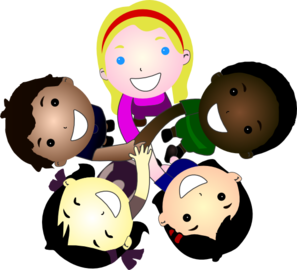 E.G. 


[13 games]



[5 presents]
Él tiene trece juegos y ella tiene cinco regalos.
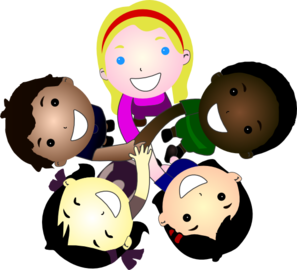 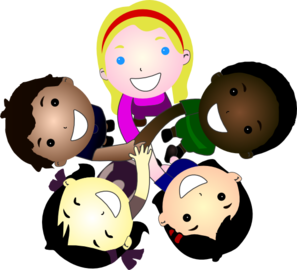 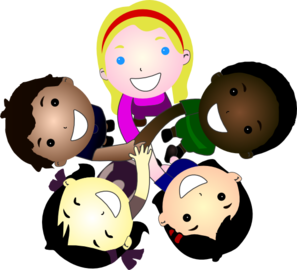 Persona B
Escucha y escribe en inglés.
5 presents
13 games
[Speaker Notes: Timing: 10 minutes (slides 10-13)

Aim: to conduct a worked example with students to model the requirements of the speaking task. Students work in pairs thereafter.

Procedure:
Student A says the sentence in Spanish, as prompted by the text and image on his/her card, and using the subject pronouns él and ella to distinguish between who has what in each sentence.
Student B uses the grid to record the information in English (see slide 13) or simply writes down the sentence in English.

Note: if the activity is being video-recorded by the teacher to support home learning, the teacher can play the part of Student A.]
¿Cuántas cosas?
hablar
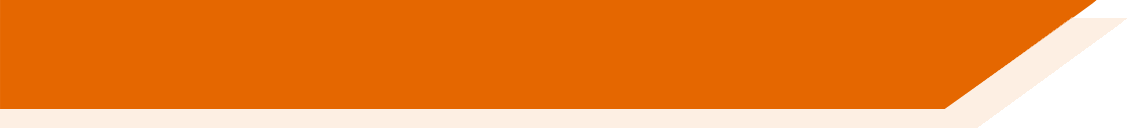 Persona A
1. 


[12 cars]



[5 bikes]
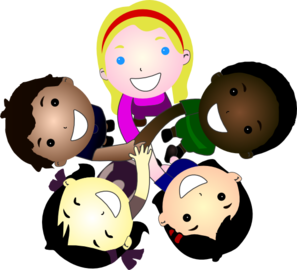 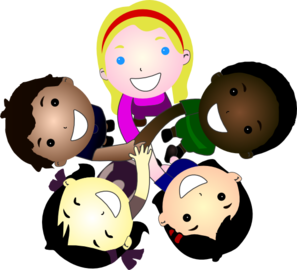 2. 


[13 prizes]



[6 games]
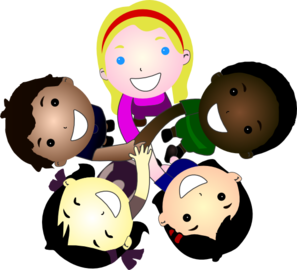 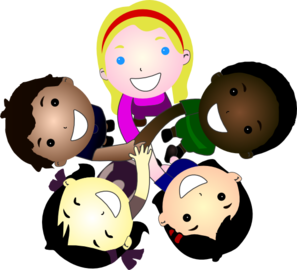 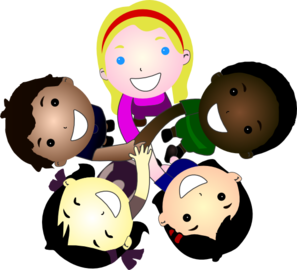 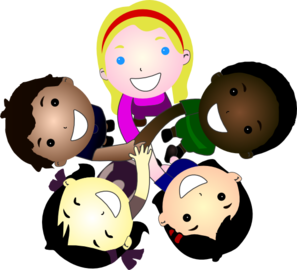 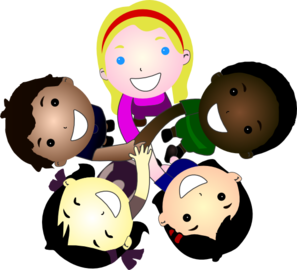 3. 


[17 drinks]



[8 dishes]
4. 


[20 coins]



[3 keys]
5. 


[19 songs]



[11 films]
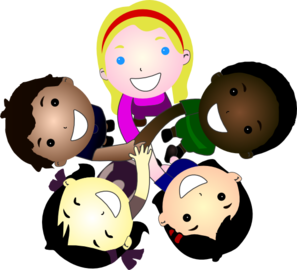 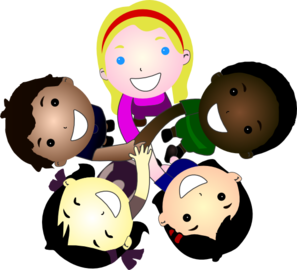 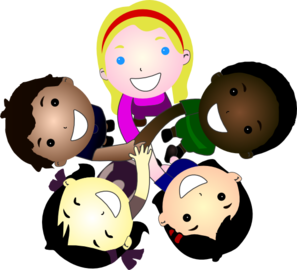 [Speaker Notes: DO NOT DISPLAY DURING ACTIVITY

Student A’s prompt cards.]
¿Cuántas cosas?
hablar
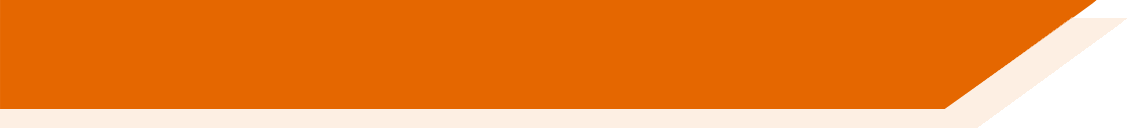 Persona B
2. 


[12 cameras ]



[15 mobile phones]
1. 


[10 trains]



[16 buses]
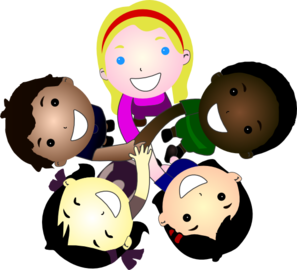 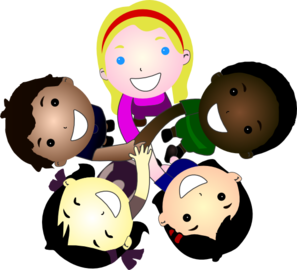 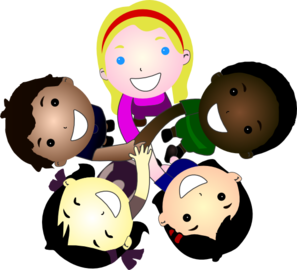 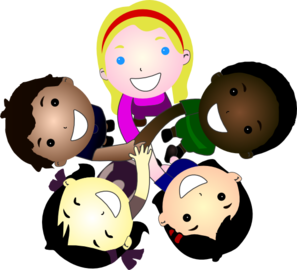 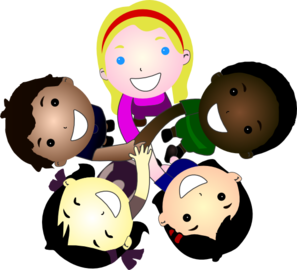 3. 


[13 questions]



[4 answers]
4. 


[5 messages]



[14 letters]
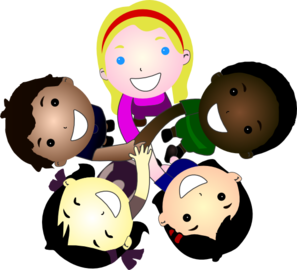 5. 


[18 books]



[7 magazines]
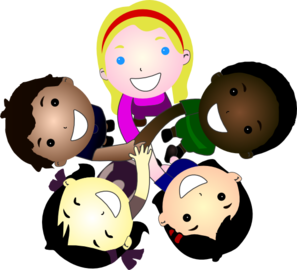 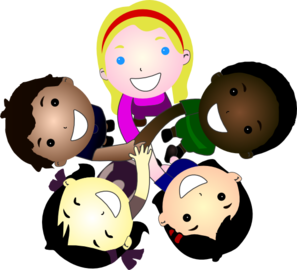 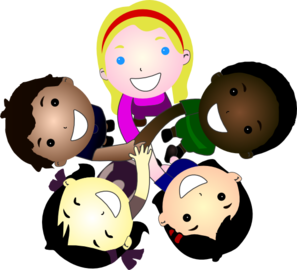 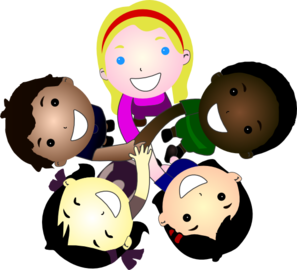 [Speaker Notes: DO NOT DISPLAY DURING ACTIVITY

Student B’s prompt cards.]
¿Cuántas cosas?
hablar
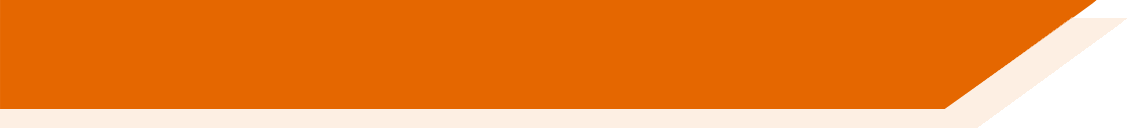 Persona B - respuestas
Persona A - respuestas
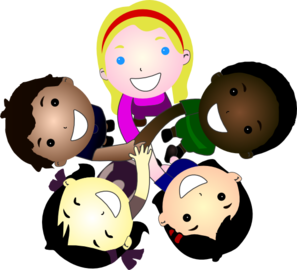 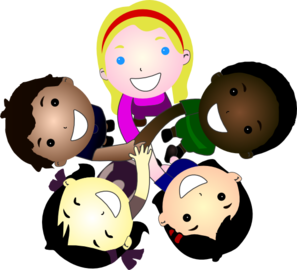 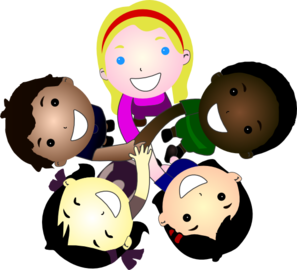 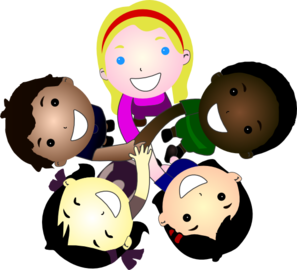 10 trains
16 buses
5 bikes
12 cars
15 mobile phones
12 cameras
13 prizes
6 games
4 answers
17 drinks
13 questions
8 dishes
3 keys
5 messages
20 coins
14 letters
18 books
7 magazines
11 films
19 songs
[Speaker Notes: This slide could be used by the teacher to give feedback on students’ answers and bring the speaking activity to a close.]
escribir
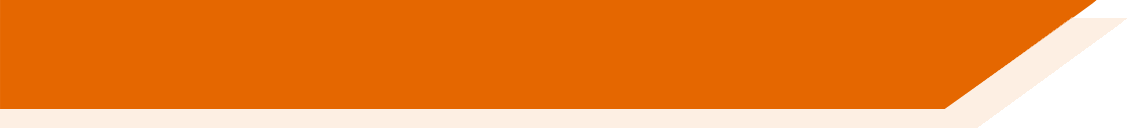 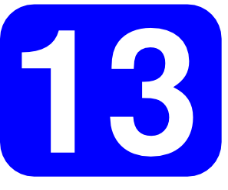 ¡A escribir!
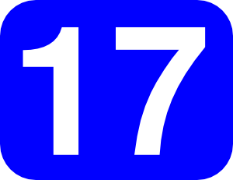 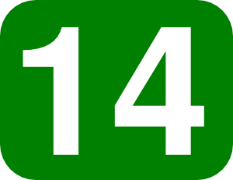 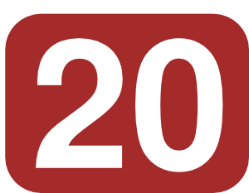 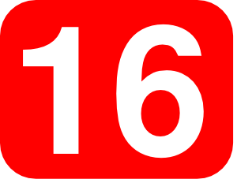 Escribe las cinco frases en español.
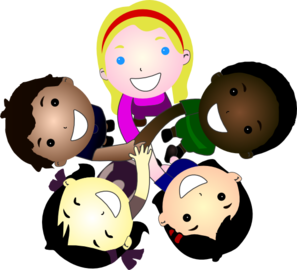 Usa la forma correcta de ‘tener’ y el pronombre (yo, tú, él, ella).
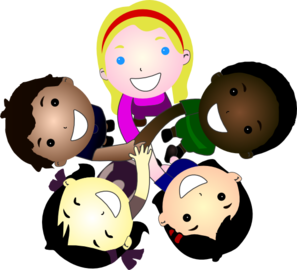 3.
Yo tengo catorce premios y tú tienes quince.
I have fourteen prizes and you have fifteen.
1.
He has thirteen magazines. However, you have twenty!
Él tiene trece revistas. Sin embargo, ¡tú tienes veinte!
4.
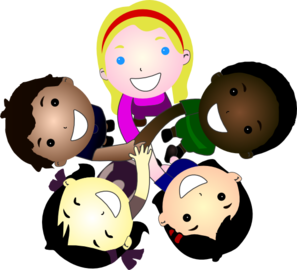 She has sixteen answers, whereas I have fifteen.
Ella tiene dieciséis respuestas, mientras que yo tengo quince.
2.
She has seventeen cars, but I have nineteen!
Ella tiene diecisiete coches, pero ¡yo tengo diecinueve!
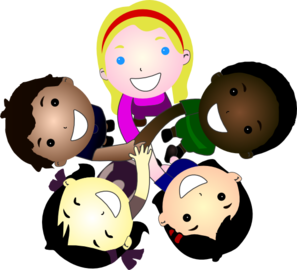 5.
You have eighteen songs, but I only have twelve.
Tú tienes dieciocho canciones, pero yo solo tengo doce.
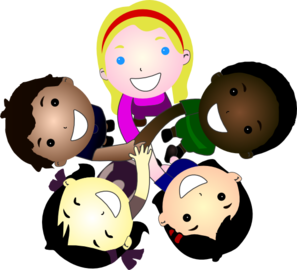 [Speaker Notes: Timing: 7 minutes

Aim: to accurately produce full sentences with the features practised this lesson: tener (in singular persons), subject pronouns (yo, tú, él, ella) and numbers 13-20.  

Procedure: 
Students read the sentences and translate them into English. Numbers 13-20 are often challenging to produce, due to vowel combinations ‘ie’ and ‘ei’ in a number of these words.
Click on any sentence to reveal its translation in Spanish. Answers can be volunteered in any order.]
Describing how people feel in the present
Idiomatic uses of tener + noun
SSCs: [CA], [CO], [CU] [revisited]
Y8 Spanish
Term 1.2 - Week 3 - Lesson 20
Victoria Hobson / Nick Avery / Rachel HawkesArtwork: Mark Davies

Date updated: 11/10/2020
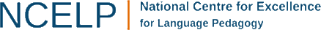 [Speaker Notes: Artwork by Mark Davies. All additional pictures selected are available under a Creative Commons license, no attribution required.

Learning outcomes (lesson 2):
Introduction of idiomatic uses of tener + noun
Consolidation of SSCs: [CA], [CO], [CU]
Consolidation of the previously taught forms of TENER in plural persons: tenemos, tienen
Consolidation of subject pronouns (nosotros/as, ellos/as)
Word frequency (1 is the most frequent word in Spanish): 
8.1.2.3 (introduce) vocab set: cine [952]; abierto [654]; cerrado [1201]; miedo (de algo) [491]; razón [360]; suerte [723]; éxito [708]; sueño [450]; calor [945]; en cambio [cambio-329]
numbers 13-20: trece [2700]; catorce [2411]; quince [1215]; dieciséis [3373]; diecisiete [3430]; dieciocho [2730]; diecinueve [4232]; veinte [819]  
8.1.1.7 (revisit)
permitir [218]; decidir [368]; dividir [1385]; cubrir [611]; repartir [2161]; fiesta [796]; canción [982]; bebida [2787]; costo [1707]; juego [409]; incluso [336]; fuerte² [435]
8.1.1.2 (revisit) cantar [717]; tomar¹ [133]; coger [1001];  intentar [411]; ganar¹ [295]; concierto [1456]; premio [1090]; año [46]; autobús [3709]; hasta¹ [60]; además [155]; por² [with meaning ‘because of’] [15]; canción [982]

Source: Davies, M. & Davies, K. (2018). A frequency dictionary of Spanish: Core vocabulary for learners (2nd ed.). Routledge: London

The frequency rankings for words that occur in this PowerPoint which have been previously introduced in NCELP resources are given in the NCELP SOW and in the resources that first introduced and formally re-visited those words. 
For any other words that occur incidentally in this PowerPoint, frequency rankings will be provided in the notes field wherever possible.]
İUn minuto!
hablar
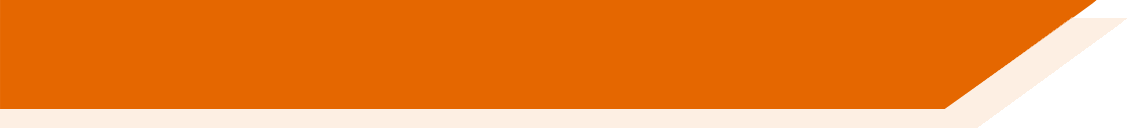 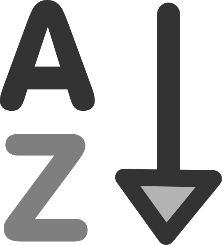 escuela
blanco
canción
escuchar
concierto
campo
documento
comprar
calle
cultura
coche
en cambio
cubrir
coger
caballo
costo
cuatro
cantar
[Speaker Notes: Timing: 2-4 minutes.

Aim: for students to consolidate their pronunciation of words that contain SSCs ‘ca’, ‘co’ and ‘cu’ in a choral alphabetical read aloud task. 

Procedure:
Set a stopwatch or timer to count one minute.
Individually at their own pace (but all together at once) students read aloud the words in alphabetical order.  They keep going for one minute. 
Teachers can circulate to listen to students’ SSC knowledge.
As the final activity, students should write the English for as many of the words as they can to reinforce their meanings.  Students could first have a minute individually, then team up with a partner to see if they can achieve translations for all 18 words. The answers are provided on the following slide.

Note: ‘En cambio’ will have been met during the pre-learning activities for homework before this lesson. However, its meaning may need to be reintroduced as part of the activity.

Vocabulary from revisited sets:
8.1.1.2: concierto [1456]; cantar [717]; coger [1001]; canción [982]
8.1.1.7: costo [1707]; cubrir [611]]
¿Qué significan las palabras?
comprar
?
to buy, buying
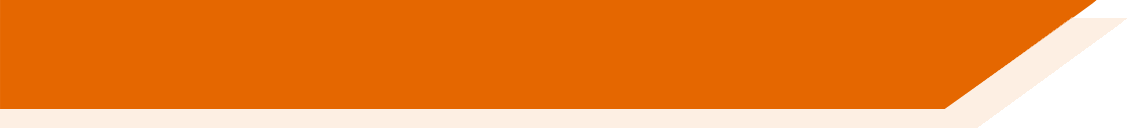 car
?
coche
?
canción
song
to take, taking
?
coger
?
campo
countryside
cost
costo
?
calle
?
street
?
escuela
school
en cambio
?
however
cultura
?
culture
?
caballo
horse
?
cubrir
to cover, covering
?
cantar
to sing, singing
cuatro
?
four
blanco
?
white
escuchar
?
to listen, listening
concierto
?
concert
document
documento
?
[Speaker Notes: Timing: 1 minute

Aim: to check understanding of the words from the previous phonics activity. Some of these will have been learnt incidentally, through phonics practice, while others are previously taught vocabulary items.

Procedure:
Click on the box with ‘?’ to reveal the answer for each word. Answers can be volunteered in any order.  

Vocabulary from revisited sets:
8.1.1.2: concierto [1456]; cantar [717]; coger [1001]; canción [982]
8.1.1.7: costo [1707]; cubrir [611]]
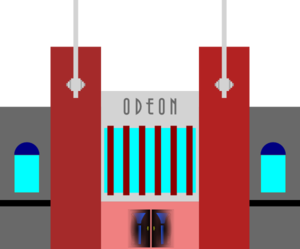 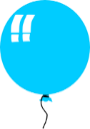 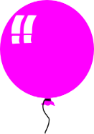 İUna fiesta en el cine!
leer
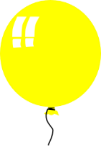 El cine está abierto hoy para mi fiesta. Está cerrado al público, ¡incluso a mis padres! Mis amigos están aquí, aunque Lucía llega tarde por el tráfico. Vamos a ver muchas películas. Además, vamos a comer tarta. El director del cine va a cubrir el costo, pero no permite comida en el cine, entonces debemos dividir y repartir la tarta fuera. 
La película es genial. Un chico intenta hacer una máquina del tiempo y gana un premio.
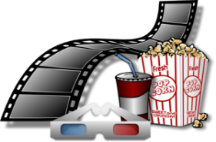 because of the traffic
my friends are here
the director of the cinema
even to my parents
we are going to
and he wins a prize
the cinema is open today
is going to cover the cost
eat cake
besides
we are going to
outside
to make a time machine
although Lucía is arriving late
It’s closed to the public
for my party
a boy tries
the film is great
but s/he doesn’t allow food in the cinema
so we have to divide up
and hand out the cake
see a lot of films
[Speaker Notes: Timing: 8 minutes

Aim: to revisit vocabulary from 8.1.1.7 and 8.1.1.2 (see below). Note: this is a receptive task, focusing on identification of English words with the same meaning as those in the Spanish text. For a variation of the activity where retrieval is required for productive use, see the next slide. This will offer a greater challenge to higher ability groups.

Procedure:
Students spend one minute reading the text in Spanish, conferring with a partner to establish the big picture.
The teacher clicks to reveal all the sentence fragments in English. Punctuation and sentence capitalisation is removed so that students focus on the meaning of the words.
Students construct the whole translation in English in the correct order with the support of the English to arrive at a full translation of the text.
Teachers should draw students’ attention to three new vocabulary items that are new this week: ‘cine’, ‘abierto’ and ‘cerrado’.
The full text is on the next slide.

Unknown vocabulary: máquina [1117]

Vocabulary from revisited sets:
8.1.1.7: permitir [218]; dividir [1385]; cubrir [611]; repartir [2161]; fiesta [796]; costo [1707]; incluso [336]; 
8.1.1.2: intentar [411]; ganar¹ [295]; premio [1090]; además [155]; por² [with meaning ‘because of’] [15]]
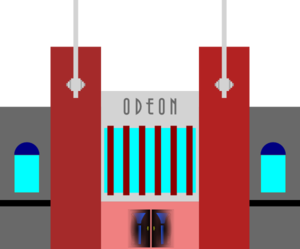 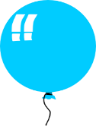 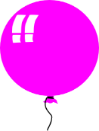 leer / escribir
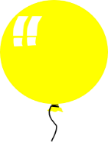 A party at the cinema!
İUna fiesta en el cine!
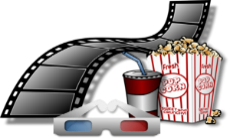 The cinema is open today for my party. It is closed to the public, even to my parents! My friends are here, although Lucía is arriving late because of the traffic. We are going to watch lots of films. Besides, we are going to eat a lot of cake. The director of the cinema is going to cover the cost, but s/he doesn’t allow food in the cinema, so we have to divide up and share out the cake outside.

The film is great. A boy tries to make a time machine and he wins a prize!
El cine está abierto hoy para mi fiesta. Está cerrado al público, ¡_________ a mis padres! Mis amigos están aquí, aunque Lucía llega tarde ____ el tráfico. Vamos a ver muchas películas. __________, vamos a comer tarta. El director del cine va a _______ el ______, pero ___ __________ comida en el cine, entonces debemos __________ y ________ la tarta fuera. 

La película es genial. Un chico ________ hacer una máquina del tiempo y _______ un ________.
incluso
por
Además
costo
cubrir
no
permite
dividir
repartir
intenta
gana
premio
[Speaker Notes: VARIATION

Timing: 8 minutes

Aim: to practise retrieval and written production of vocabulary items from 8.1.1.7 and 8.1.1.2 (see below). 

Procedure:
Students read the text in English, thinking about the meanings of the words in bold.
The teacher then brings up the Spanish text with gaps. Note that some verbs will need to be conjugated in the 3rd person singular.
Students write the missing words down in order in their exercise books (e.g. 1=incluso). There is no need to copy the entire Spanish text.
Teachers should also draw students’ attention to three new vocabulary items that are new this week: ‘cine’, ‘abierto’ and ‘cerrado’.

Words revisited:
8.1.1.7: permitir [218]; dividir [1385]; cubrir [611]; repartir [2161]; fiesta [796]; costo [1707]; incluso [336]; 
8.1.1.2: intentar [411]; ganar¹ [295]; premio [1090]; además [155]; por² [with meaning ‘because of’] [15]]
Vocabulario
hablar
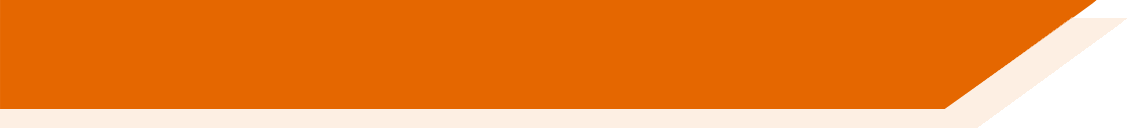 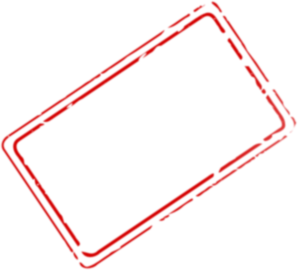 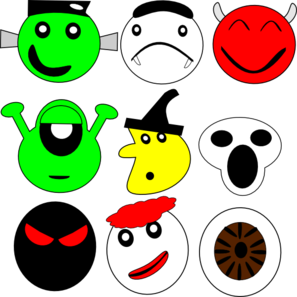 reason
luck
fear
la razón
la suerte
el miedo
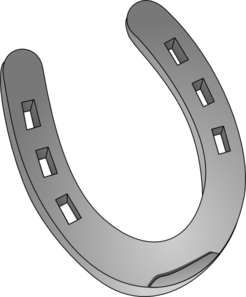 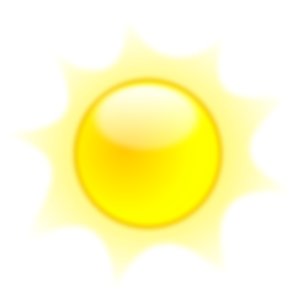 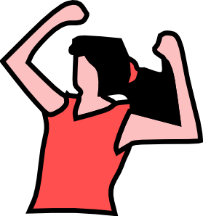 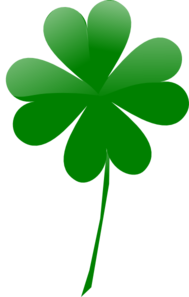 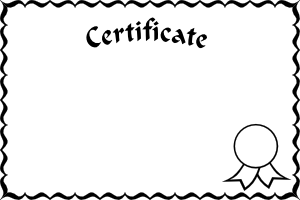 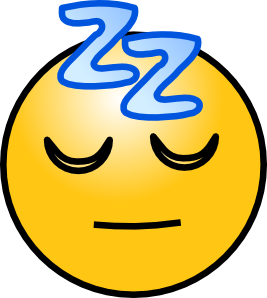 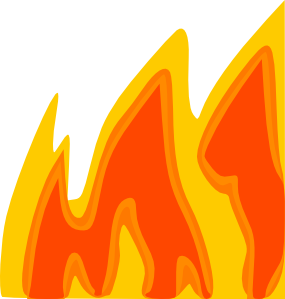 heat
sleepiness
success
el éxito
el sueño
el calor
[Speaker Notes: Timing: 2 minutes

Aim: to present new vocabulary items with their meanings as isolated nouns, before learning these as part of idiomatic expressions with ‘tener’.

Procedure:
1. Present the Spanish orally.
2. Students listen and repeat each word.
3. Elicit the English after each item.]
Vocabulario
hablar
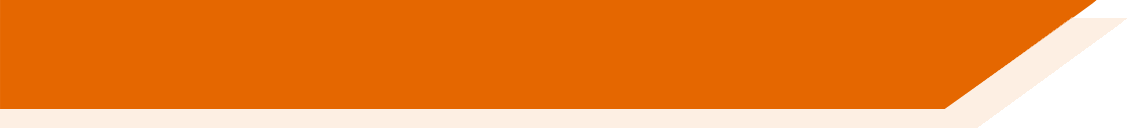 el miedo
success
sleepiness
fear
reason
heat
luck
[Speaker Notes: Timing: 1 minutes (over next 6 slides)

Aim: to promote recognition of the meanings of the vocabulary items.

Procedure:
1. students say the English for the image/word in Spanish on the slide]
Vocabulario
hablar
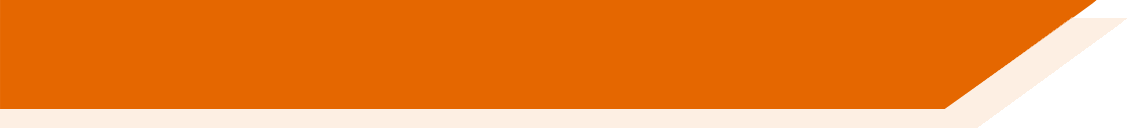 el éxito
success
sleepiness
fear
reason
heat
luck
Vocabulario
hablar
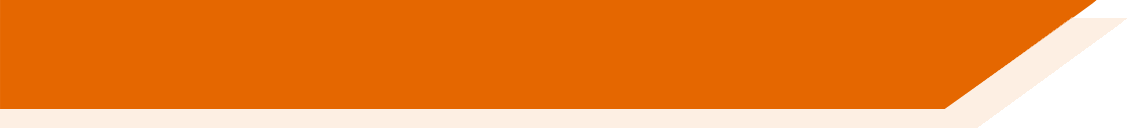 el calor
success
sleepiness
fear
reason
heat
luck
Vocabulario
hablar
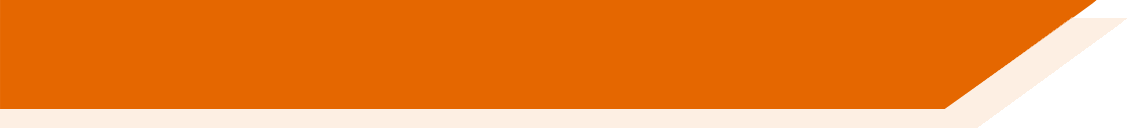 la razón
success
sleepiness
fear
reason
heat
luck
Vocabulario
hablar
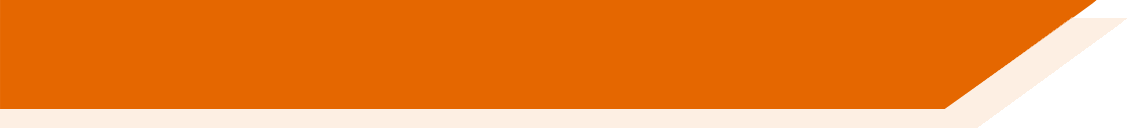 la suerte
success
sleepiness
fear
reason
heat
luck
Vocabulario
hablar
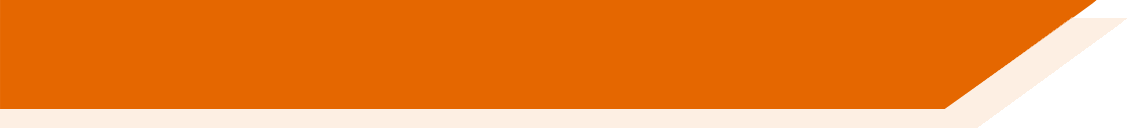 el sueño
success
sleepiness
fear
reason
heat
luck
Vocabulario
hablar
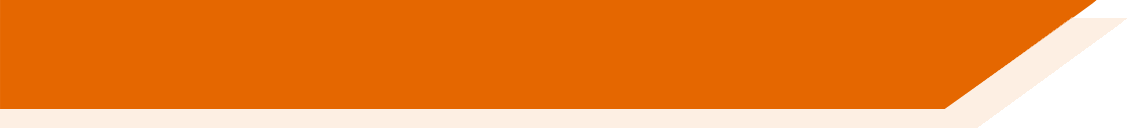 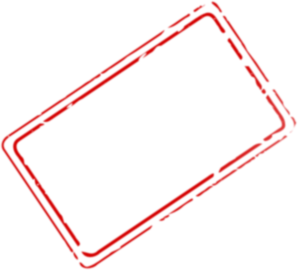 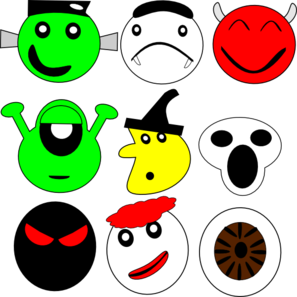 [luck]
[reason]
[fear]
reason
la razón
la suerte
el miedo
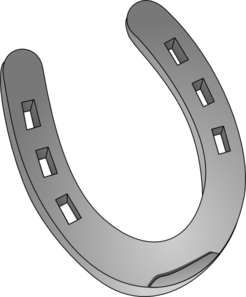 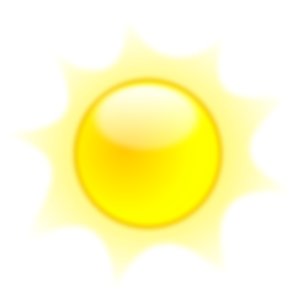 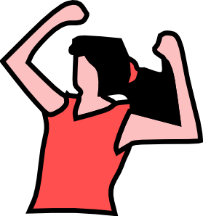 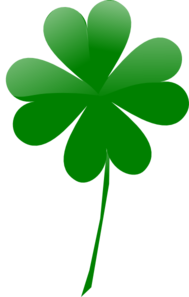 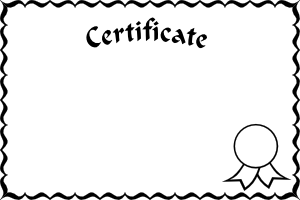 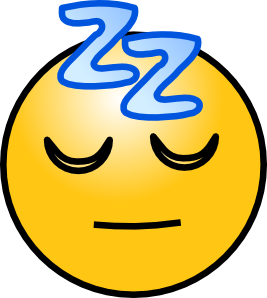 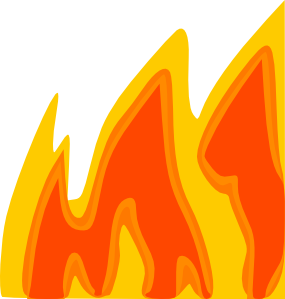 [sleepiness]
[heat]
[success]
el éxito
el sueño
el calor
[Speaker Notes: Timing: 1 minute

Aim: to promote recall of the vocabulary items in Spanish.

Procedure:
1. Students say the Spanish for the picture that disappears each time. The English prompt for the picture remains in place to reduce the cognitive load (memorisation of the pictures and their positions on the slide is not required).]
Using ‘tener’ for idiomatic expressions
hablar
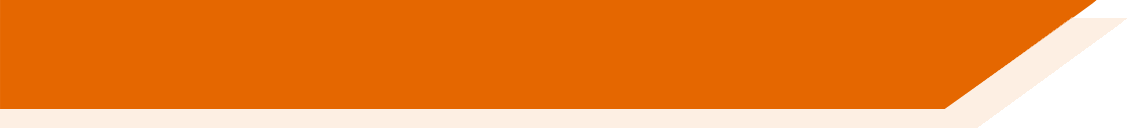 To say ‘to be lucky’ and ‘to be scared’ in Spanish, use ‘tener’ (to have) + noun.  This is different from English. We use ‘to be’ + adjective.
Here are some examples:
Another expression works in this way with a word you already know: año (year)
(literally, ‘I have luck’)
I am lucky.
Tengo suerte.
She is 13 (years old).
Tiene trece años.
(literally, ‘you have fear’)
Tienes miedo.
You are scared.
(literally, ‘she has thirteen years’)
Tiene éxito.
He is successful.
(literally, ‘he has success’)
He is sleepy.
(literally, ‘he has sleepiness’)
Tiene sueño.
She is right.
(literally, ‘she has reason’)
Tiene razón.
(literally, ‘I have heat’)
Tengo calor.
I am hot.
[Speaker Notes: Timing: 2 minutes

Aim: to explain idiomatic uses of ‘tener’ + noun

Procedure:
1. Click to bring up each part of the explanation.

Vocabulary from revisited sets:
8.1.1.7: año [46]]
Tener [revisited]
gramática
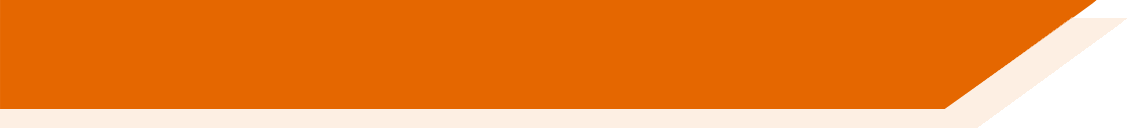 to have / having
In Spanish the verb tener means = ____________________.
tenemos
we have =   _______________________
tienen
they have = _______________________
[Speaker Notes: Timing: 1 minute

Aim: to recap ‘tener’ in plural persons

Procedure:
1. Click to bring up each part of the explanation.]
¿Tener o estar?
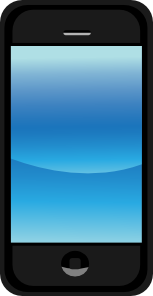 leer y escribir
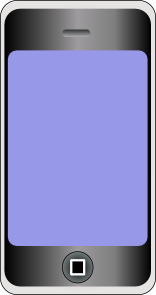 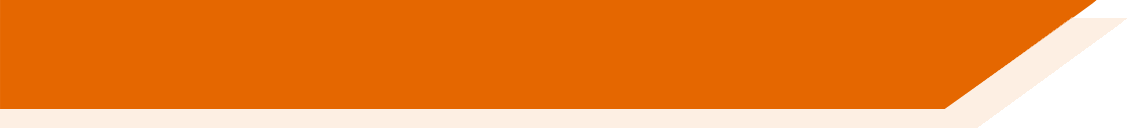 Lee los mensajes.  Marca la opción correcta.  
Escribe en español cómo termina cada frase.
miedo
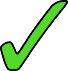 contentos / felices
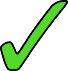 catorce años
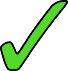 tristes
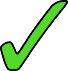 razón
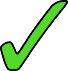 calor
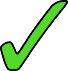 aburridos
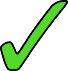 nerviosos
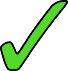 [Speaker Notes: Timing: 10 minutes

Aim: to practise connecting the English ‘to be’ + adjective with ‘tener’ or ‘estar’ by focusing on how the English adjective would translate; to revisit ‘tenemos’ and ‘tienen’

Procedure:
1. Students tick the correct verb in its correct form in Spanish for each sentence.
2. Students also complete the sentence in Spanish.]
Subject pronouns [revisited]
gramática
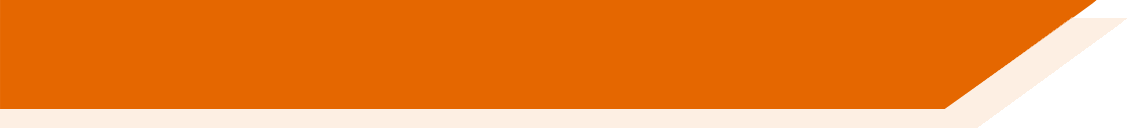 Remember, when comparing different people, subject pronouns are used in Spanish to add clarity about who the verb refers to.
nosotros
we (all boys/mixed group) = _______________________
nosotras
we (all girls) = ______________________
Ejemplo: Tú escuchas música fuerte. En cambio, nosotros no hacemos ruido.
ellos
they (all boys/mixed group) = ___________________
ellas
they have (all girls) = __________________
Ejemplo: Ellas van a Madrid. Nosotros solo vamos hasta Burgos.
[Speaker Notes: Timing: 1 minute

Aim: to recap the subjects pronouns for plural persons ahead of the next activity

Procedure:
Click to bring up each part of the explanation.
Elicit the translation of the example sentences. These contain revisited vocabulary (‘hasta’ with the meaning ‘as far as’, ‘up to’). Draw attention to ‘en cambio’, which is a new vocabulary item.

Vocabulary from revisited sets:
8.1.1.7: fuerte² [435]
8.1.1.2: hasta [60]]
¿Quién…?
escuchar
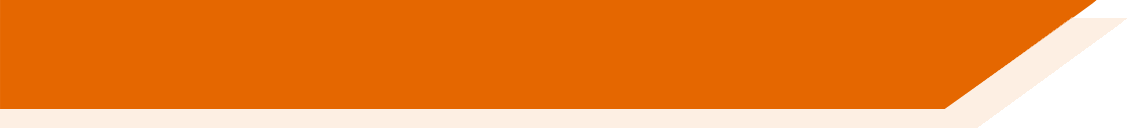 Es la mañana antes de un examen muy importante.
Los estudiantes deciden hablar con la Señora Perez sobre cómo están.
Escucha y marca ‘we’ o ‘they’. Luego, escucha otra vez y marca ‘tener’ o ‘estar’
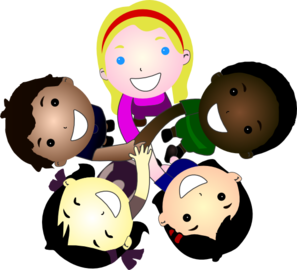 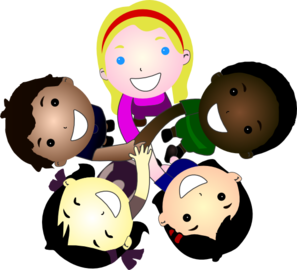 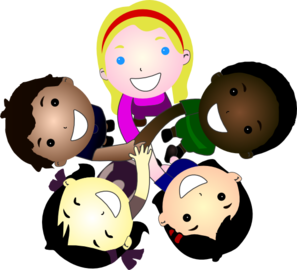 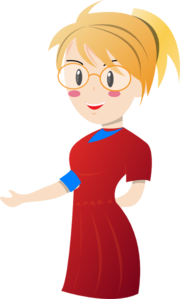 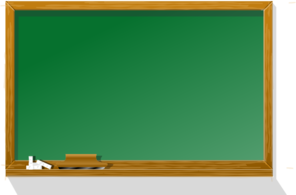 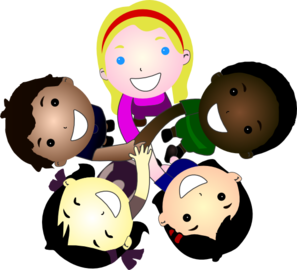 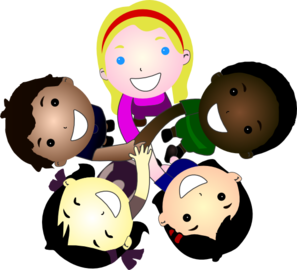 EG
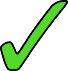 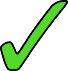 El autobús llega temprano. Nosotros [beep] suerte, pero ellas no.
In English we’d use an auxiliary verb here (‘We are lucky, but they aren’t.)
In Spanish the verb doesn’t need to be repeated here as you are referring back to the same idea (tener suerte). You can just say ‘sí’ or ‘no’ after the second pronoun.
[Speaker Notes: Timing: 1 minute

Aim: to model the requirements of the listening activity to follow

Procedure:
Students listen for the subject pronoun and tick whether it refers to ‘we’ or ‘they’.
Students then indicate whether the missing verb in each sentence would be ‘tener’ or ‘estar’
To challenge a higher-attaining group, the teacher could ask whether the correct pronoun ‘we’ or ‘they’ refers to a male/mixed group OR female only group. We don’t include this as a default part of the activity because students will already be focusing on two pairs of features.

Transcript:
El autobus llega temprano. Nosotros [beep] suerte, pero ellas no.

Note: check that understanding of ‘examen’ is clear. This word hasn’t yet been taught as a vocabulary item.

Vocabulary from revisited sets:
8.1.1.7: decidir [368]]
¿Quiénes…?
escuchar
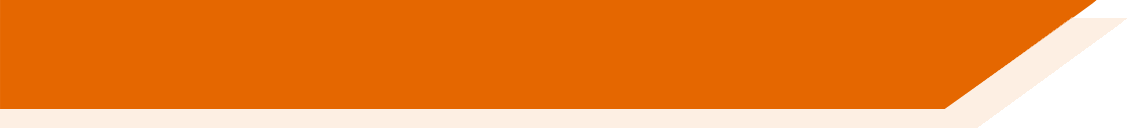 1
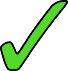 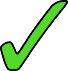 2
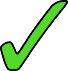 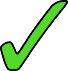 3
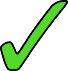 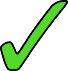 4
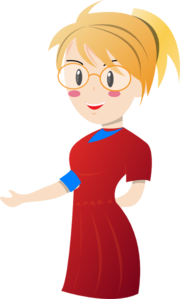 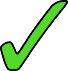 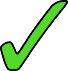 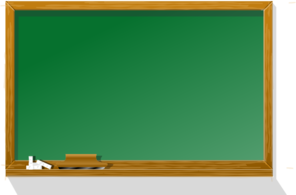 5
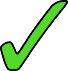 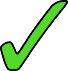 6
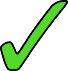 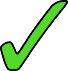 7
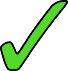 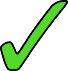 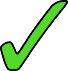 8
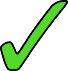 9
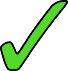 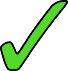 10
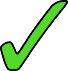 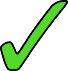 [Speaker Notes: Timing: 8 minutes

Aim: 
To practise connecting the subject pronouns nosotros/as and ellos/as with their meanings ‘we’ and  ‘they’.
To practise understanding in which cases ‘estar’ or ‘tener’ will be needed when using ‘to be + adjective’ (or describing age).

Procedure:
1. Students listen for the subject pronoun connected with the activity indicated in each number and tick the correct response.
2. Students then indicate whether the verb needed in each sentence will be ‘tener’ or ‘estar’

Transcript:
Nosotros [beep] miedo, pero ellas no.
Es muy temprano. Ellos [beep] sueño, pero nosotras no.
Nosotros [beep] raros, pero ellas [beep] aburridas.
Nosotras [beep] calor, mientras que ellos no. 
¡Aquí están las respuestas! Nosotros [beep] suerte, ellas no.
Ellos [beep] nerviosos, pero nosotras [beep] tranquilas.
Es verdad, el examen va a ser difícil. Ellos [beep] razón, nosotras no.
Ellos [beep] quince años, pero nosotras solo [beep] catorce.
Normalmente nosotros no [beep] éxito en los exámenes. En cambio, ellos sí. 
Nosotras [beep] serias, pero ellos [beep] nerviosos.]
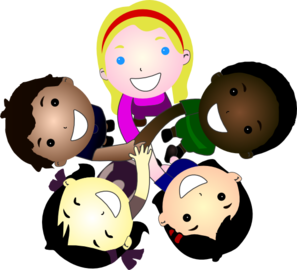 ¡Eres uno de los estudiantes!
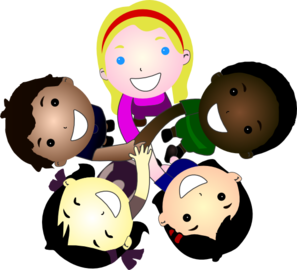 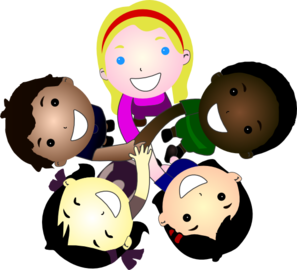 escribir
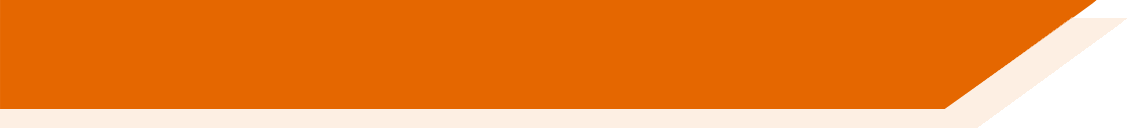 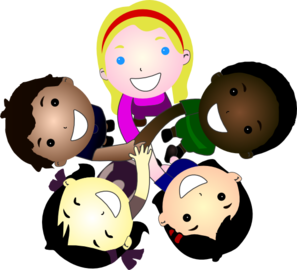 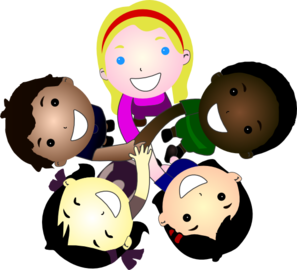 Imagina que eres uno de los estudiantes en la clase de Señora Perez.
Escribe en español ocho frases para describir cómo están tus compañeros.
Nosotras tenemos sueño, pero ellos no.
Ellos están nerviosos pero nosotras estamos tranquilas.
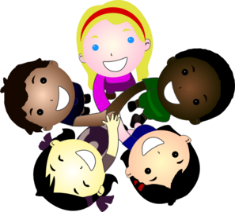 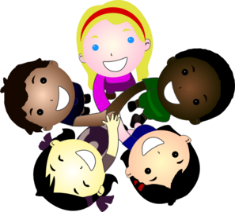 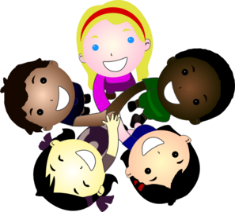 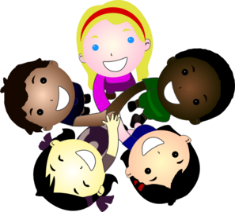 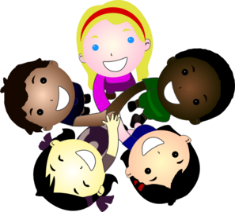 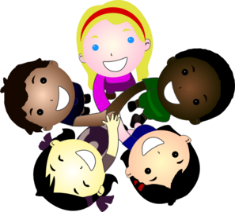 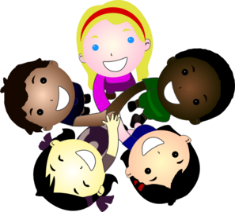 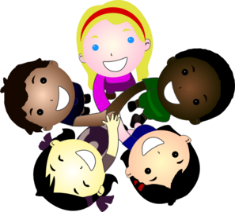 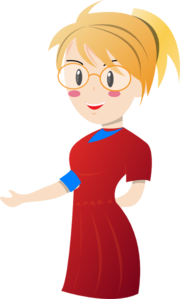 Nosotros tenemos razón y ellas no.
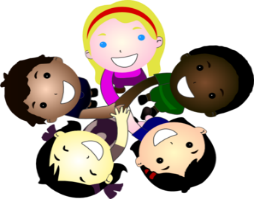 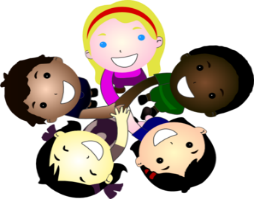 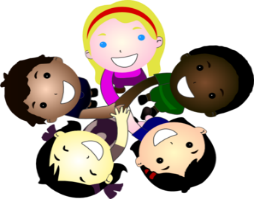 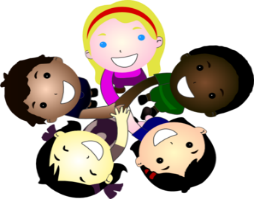 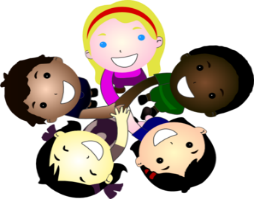 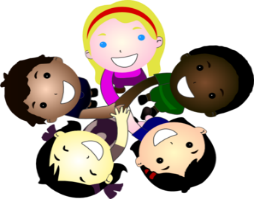 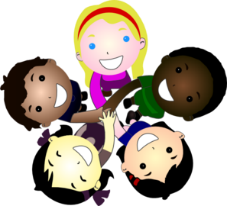 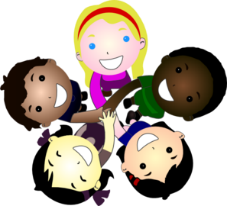 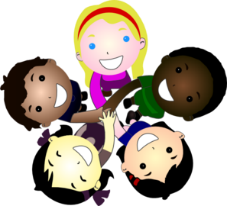 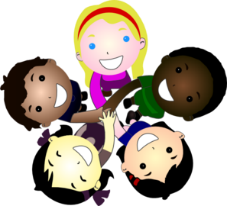 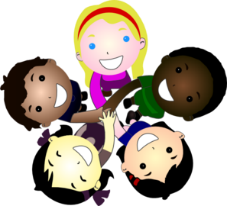 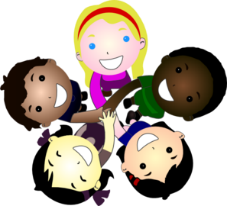 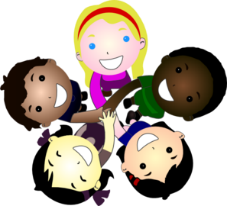 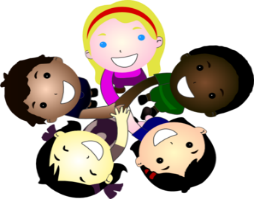 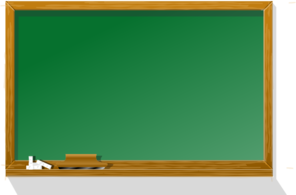 Nosotros tenemos trece años. Ellas tienen catorce (años).
Ellos tienen suerte y nosotras no.
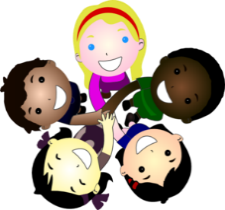 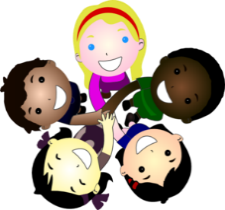 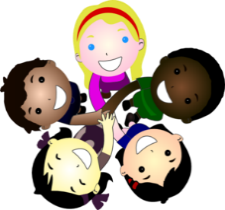 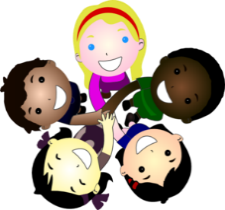 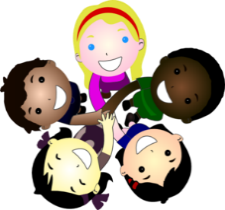 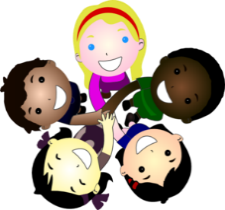 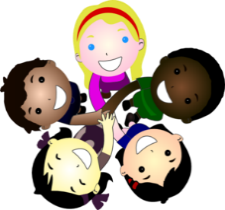 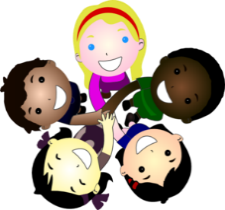 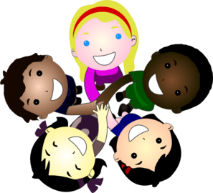 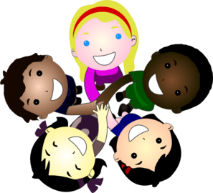 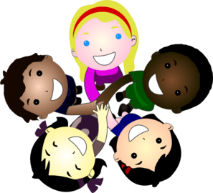 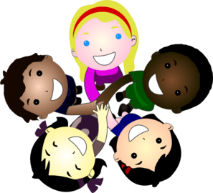 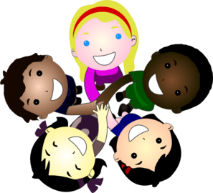 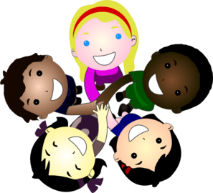 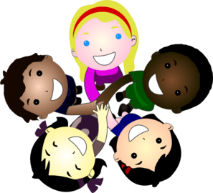 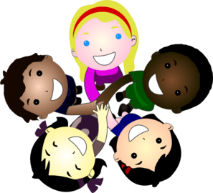 Nosotros tenemos mucho éxito, pero ellas no.
Nosotras estamos aburridas mientras que ellos están raros.
Ellas tienen calor. Sin embargo, nosotros no.
[Speaker Notes: Timing: 10 minutes

Aim: to practise writing about ‘we’ vs ‘they’ by choosing the correct verb of ‘estar’ or ‘tener’, based on English adjectives used with ‘to be’.
This final activity brings together for written production: 1) the pronouns ‘nosotros/-as’ and ‘ellos/-as’; 2) use of ‘tener’ + noun versus ‘estar’ + adjective; 3) new and previously taught nouns and adjectives.

Procedure:
1. Students translate the sentences into Spanish. The images of faces give the clue as to the correct form of the subject pronoun to use (-os ending for all male/mixed; -as ending for all female). Accuracy here is to be encouraged, but the activity also focuses on a range of features, so this should not be the only focus.
2. Answers are revealed on a mouse click.]
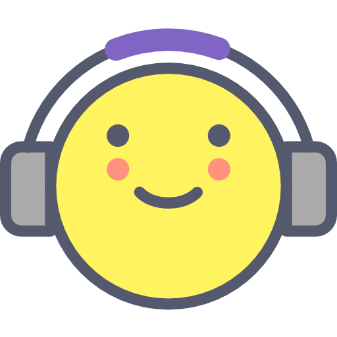 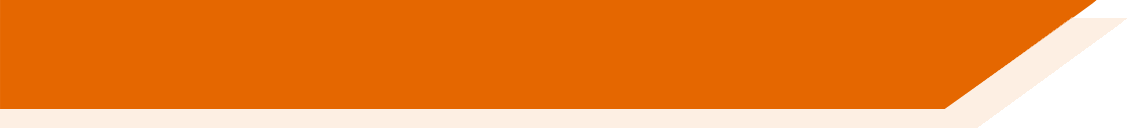 Deberes
Vocabulary Learning Homework (Term 1.2, Week 4)
Quizlet link:		    Y8 Term 1.2 Week 4
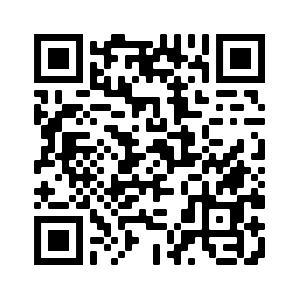 Quizlet QR code:
In addition, revisit:		Y8 Term 1.2 Week 1
				Y8 Term 1.1 Week 3
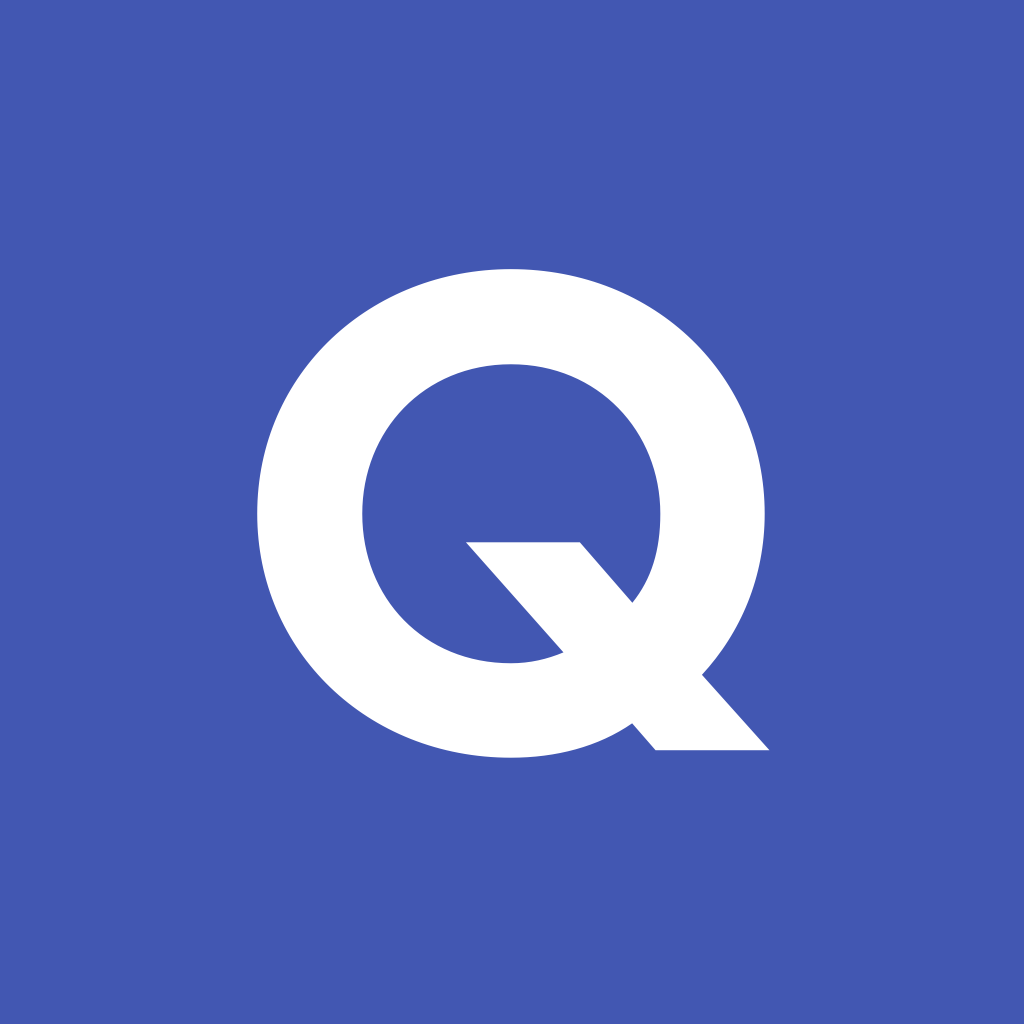